Покровы  телаУрок по биологии  в 7 классе
Выполнила учитель биологии 
МОУ «СОШ №9» г. Воскресенска Московской области
 Содонова О.А.
Цель урока: увидеть взаимосвязь строения покровов тела  с уровнем организации животного.
Задачи урока: получить представление об эволюции  покровов тела животных; развивать умения  и навыки работать в  парах, в группах.
Ответы теста
1 вариант:  1Б, 2Б, 3В, 4В, 5Б. 2 вариант: 1Г, 2А, 3Б, 2Б, 5В. 3 вариант: 1В, 2В, 3В, 4В, 5Г.
Проблемный вопрос:
В каком направлении шла эволюция 
покровов тела
 у животных?
Функции покровов животных
Защитная
- предохраняет организм от проникновения  в него инородных тел и веществ,
- от излишков  и потерь влаги,
- от механических    повреждений
Терморегуляция
- регулирование температуры тела

Участвует в обмене веществ
Покровы простейших-ОБОЛОЧКИ
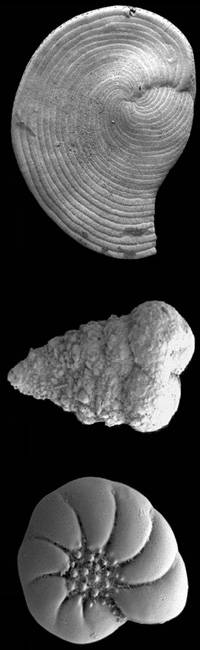 У
У
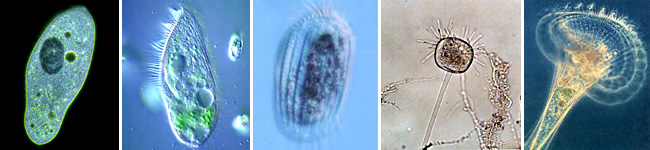 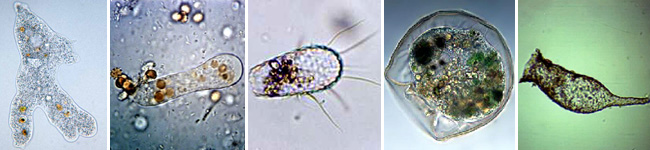 Многоклеточные организмы
Внешние покровы тела многоклеточных организмов усложняются  и представляют собой слой удлиненных клеток. Такие покровы называют плоским эпителием.
У свободноживущих плоских червей плоский эпителий с мерцательными ресничками.
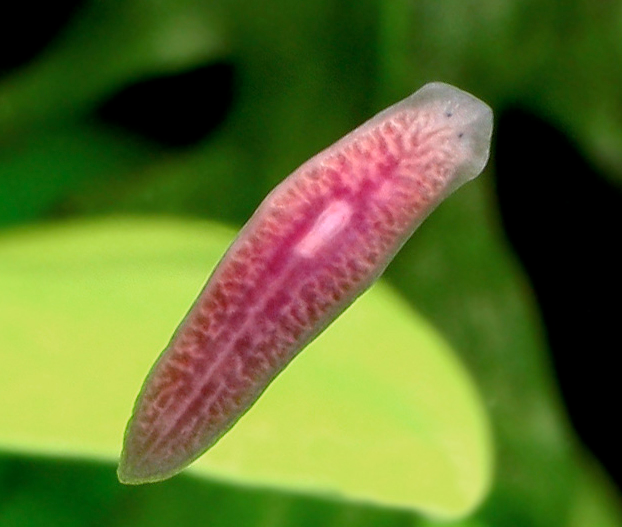 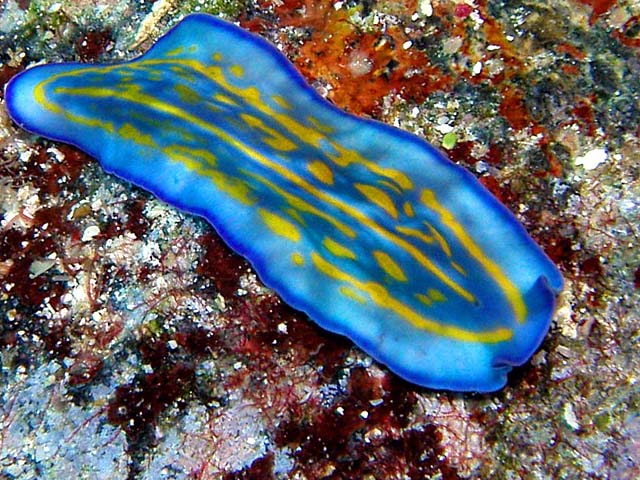 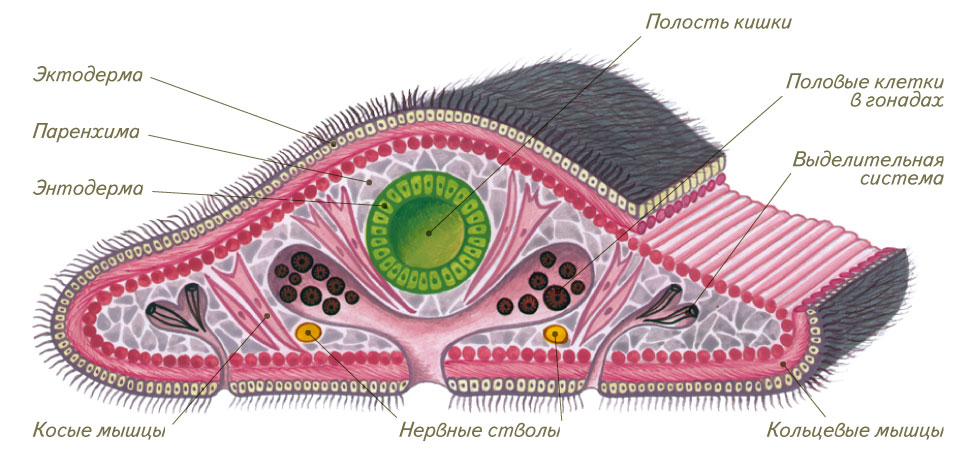 У более сложных беспозвоночных  покровная ткань выделяет хитинизированную многослойную кутикулу - плотное неклеточное образование, выполняющее защитную и опорную функции. Панцирь ракообразных – это кутикула пропитанная известью.
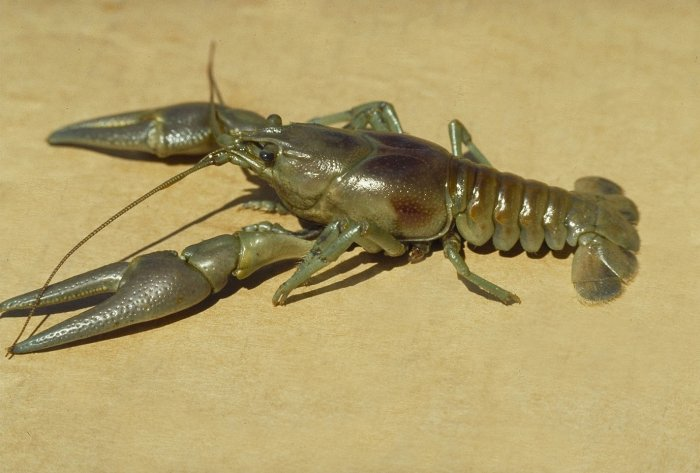 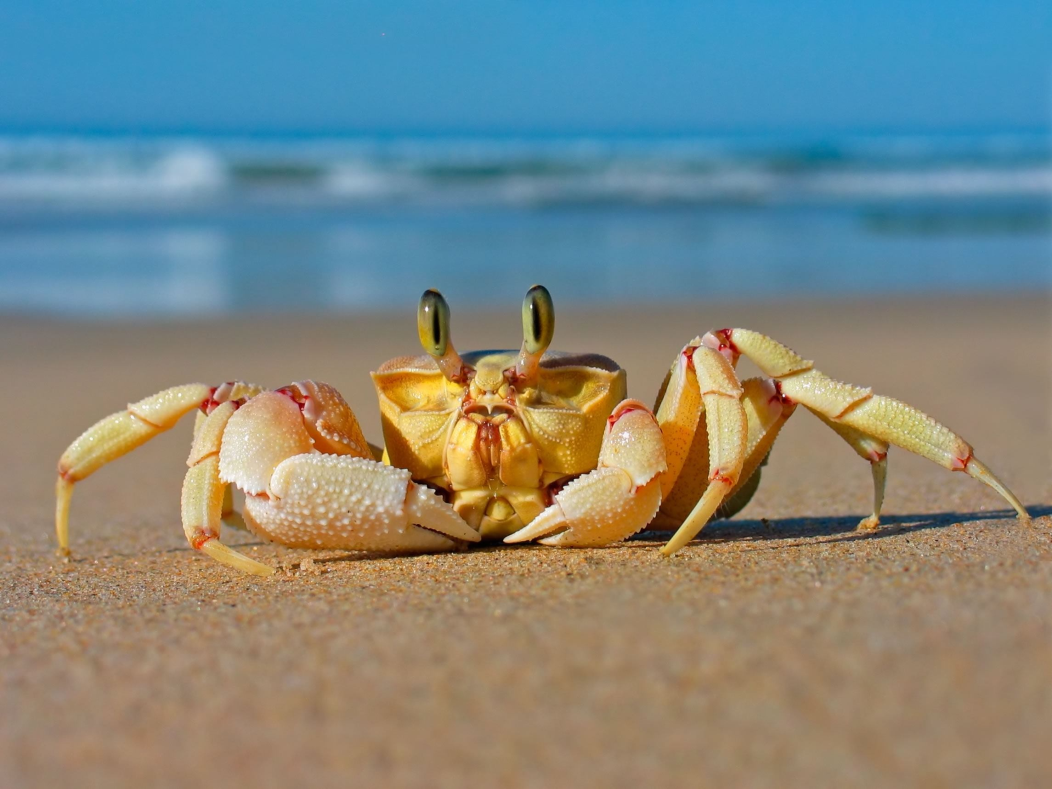 Раковина моллюсков образовалась в результате  накопления извести  в поверхностных слоях  кутикулы.
Под кутикулой у сложных беспозвоночных в эпителии находятся железы:
слюнные,
паутинные,
ядовитые,
пахучие.
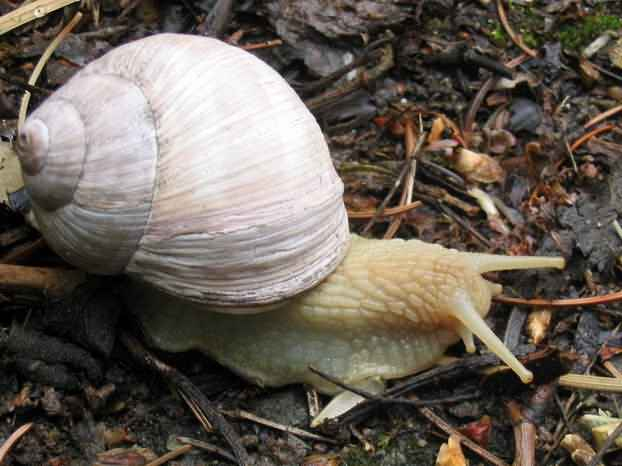 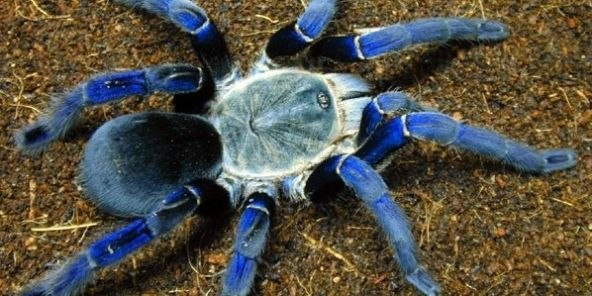 Позвоночные животные Кожа состоит из  двух слоев :
собственно кожи
Она обладает прочностью.
В ней располагаются корни волос, кожные роговые образования: ногти, сальные и потовые железы.
эпидермиса
Эпидермис – наружный слой.
 В нем образуются роговые чешуи, перья, когти, копыта, полые рога, волосы;
располагаются железы, пигментные клетки.
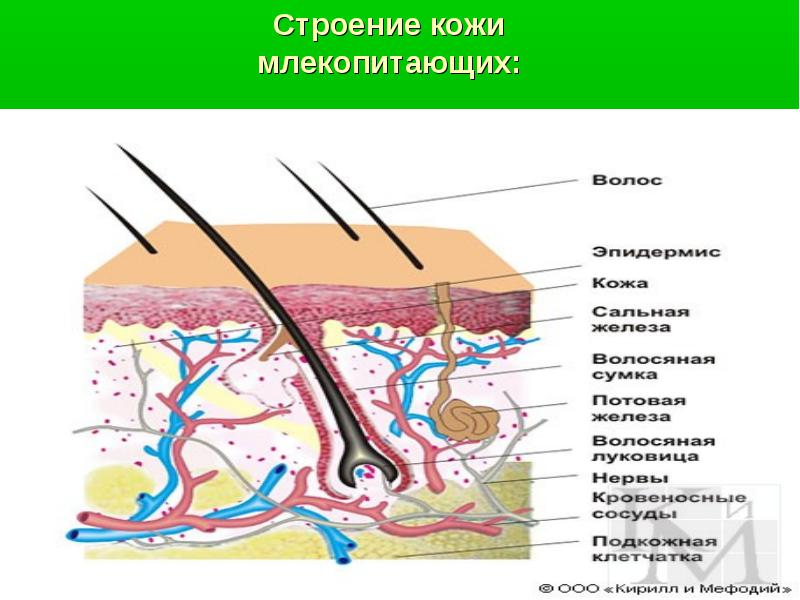 Вывод:
эволюция покровов тела шла по пути увеличения числа слоев и появления в них новых образований.